ESE535:Electronic Design Automation
Day 9:  February 16, 2015
Scheduling 
Variants and Approaches
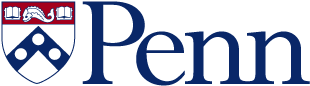 1
Penn ESE535 Spring 2015 -- DeHon
Behavioral 
(C, MATLAB, …)
Arch. Select
Schedule
RTL
FSM assign
Two-level, 
Multilevel opt.
Covering
Retiming
Gate Netlist
Placement
Routing
Layout
Masks
Previously
Resources aren’t free
Share to reduce costs
Schedule operations on resources
Fixed resources
Greedy approximation algorithm
List Scheduling for resource-constrained scheduling
Bounds on solution quality
2
Penn ESE535 Spring 2015 -- DeHon
Behavioral 
(C, MATLAB, …)
Arch. Select
Schedule
RTL
FSM assign
Two-level, 
Multilevel opt.
Covering
Retiming
Gate Netlist
Placement
Routing
Layout
Masks
Today
Time-Constrained Scheduling
Force Directed
Resource-Constrained
Branch-and-Bound
3
Penn ESE535 Spring 2015 -- DeHon
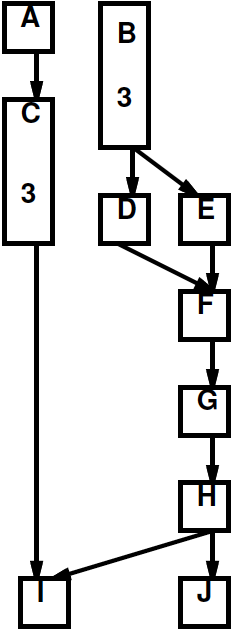 Preclass
Critical Path LB?
Resources to keep RB < CP ?
Resources to achieve CP?
Take poll: 4, 3, 2, 1
What was trick to achieving?
Why might List Schedule have a problem with this?
4
Penn ESE535 Spring 2015 -- DeHon
Force Directed
5
Penn ESE535 Spring 2015 -- DeHon
Force-Directed
Problem: how exploit schedule freedom (slack) to minimize instantaneous resources
Directly solve time-constrained scheduling
(previously only solved indirectly)
Minimize resources with timing target
6
Penn ESE535 Spring 2015 -- DeHon
Force-Directed
Given a node, can schedule anywhere between ASAP and ALAP schedule time
Between latest schedule predecessor and ALAP
Between ASAP and already scheduled successors
Between latest schedule predecessor and earliest schedule successor
That is: Scheduling node will limit freedom of nodes in path
7
Penn ESE535 Spring 2015 -- DeHon
Single Resource Challenge
A1
A3
A5
A7
A8
A9
A10
A11
A12
A13
A2
A4
A6
B2
B3
B10
B1
B11
B4
B5
B6
B7
B8
B9
8
Penn ESE535 Spring 2015 -- DeHon
Force-Directed
If everything where scheduled, except for the target node, what would we do?:
examine resource usage in all timeslots allowed by precedence
place in timeslot that has least increase maximum resources
Least energy
Where the forces are pulling it
9
Penn ESE535 Spring 2015 -- DeHon
Force-Directed
Problem:  don’t know resource utilization during scheduling

Strategy: estimate resource utilization
10
Penn ESE535 Spring 2015 -- DeHon
Force-Directed Estimate
Assume a node is uniformly distributed within slack region
between earliest and latest possible schedule time
In all timesteps between ASAP and ALAP
11
Penn ESE535 Spring 2015 -- DeHon
Force-Directed Estimate
Assume a node is uniformly distributed within slack region


Use this estimate to identify most used timeslots
12
Penn ESE535 Spring 2015 -- DeHon
Single Resource Challenge
A1
A3
A5
A7
A8
A9
A10
A11
A12
A13
A2
A4
A6
B2
B3
B10
B1
B11
B4
B5
B6
Schedule into 12 cycles
B7
B8
B9
13
Penn ESE535 Spring 2015 -- DeHon
Slacks on all nodes
2
2
2
2
2
2
2
2
2
2
2
2
2
8
8
8
8
8
8
8
8
Schedule into 12 cycles
8
8
8
14
Penn ESE535 Spring 2015 -- DeHon
Slacks on all nodes
2
2
2
2
2
2
2
2
2
2
2
2
2
8
8
8
8
8
8
In order to estimate,
  will need to break each
   task into fractions.
With slack 8, 
   can go in any of 9 slots.
With slack 2,
   can go into any of 3 slots.
8
8
8
8
8
15
Penn ESE535 Spring 2015 -- DeHon
Slacks on all nodes
2
2
2
2
2
2
2
2
2
2
2
2
2
8
8
8
8
8
8
With slack 8, 
   can go in any of 9 slots.


With slack 2,
   can go into any of 3 slots.
8
8
8
8
8
16
Penn ESE535 Spring 2015 -- DeHon
Uniform Distribution of Slack
2
2
2
2
2
2
2
2
2
2
2
2
2
8
8
8
8
8
8
8
8
8
8
8
17
Penn ESE535 Spring 2015 -- DeHon
Most Constrained Node, Most Used Timeslot
2
2
2
2
2
2
2
2
2
2
2
2
2
8
8
8
8
8
8
8
8
8
8
8
18
Penn ESE535 Spring 2015 -- DeHon
Single Resource Challenge
2
2
2
2
2
2
2
2
2
2
2
2
2
8
8
8
8
8
8
8
8
8
8
8
19
Penn ESE535 Spring 2015 -- DeHon
Single Resource Challenge
2
2
2
2
2
2
2
2
2
2
2
2
2
What do
to slack of 
predecessors?
8
8
8
8
8
8
8
8
8
8
8
20
Penn ESE535 Spring 2015 -- DeHon
Single Resource Challenge
2
2
2
2
2
2
2
2
2
2
2
2
2
8
8
8
8
8
8
2 3/9
8
8
2 1/9
8
8
8
21
Penn ESE535 Spring 2015 -- DeHon
Force-Directed
Scheduling a node will shift distribution
all of scheduled node’s cost goes into one timeslot
predecessor/successors may have freedom limited so shift their contributions
Goal: shift distribution to minimize maximum resource utilization (estimate)
22
Penn ESE535 Spring 2015 -- DeHon
Single Resource Challenge
2
2
2
2
2
2
2
2
2
2
2
2
2
8
Repeat
8
8
8
8
8
8
8
8
8
8
23
Penn ESE535 Spring 2015 -- DeHon
Single Resource Challenge
2
2
2
2
2
2
2
2
2
2
2
2
2
Repeat
consequence
of assign to
TS=2
8
8
8
8
8
8
2 3/9
8
8
2 1/9
8
8
8
24
Penn ESE535 Spring 2015 -- DeHon
Single Resource Challenge
2
2
2
2
2
2
2
2
2
2
2
2
2
8
8
8
8
8
8
8
8
8
8
8
25
Penn ESE535 Spring 2015 -- DeHon
Single Resource Challenge
2
2
2
2
2
2
2
2
2
2
2
2
2
What do
to slack of 
Predecessors?
8
8
8
8
8
8
8
8
8
8
8
26
Penn ESE535 Spring 2015 -- DeHon
Single Resource Challenge
Predecessors:
Must now come 
before TS=3.
Slack drops: 
    21
W=1/(1+1)=1/2
2
2
2
2
2
2
2
2
2
2
2
2
2
8
8
8
8
8
8
8
8
8
8
8
27
Penn ESE535 Spring 2015 -- DeHon
Single Resource Challenge
2
2
2
2
2
2
2
2
2
2
2
2
2
What do
to slack of 
Successors?
8
8
8
8
8
8
8
8
8
8
8
28
Penn ESE535 Spring 2015 -- DeHon
Single Resource Challenge
Successors:
Must now come 
after TS=3.
Slack drops: 
    21
W=1/(1+1)=1/2
2
2
2
2
2
2
2
2
2
2
2
2
2
8
8
8
8
8
8
8
8
8
8
8
29
Penn ESE535 Spring 2015 -- DeHon
Single Resource Challenge
2
2
2
2
2
2
2
2
2
2
2
2
2
Consequence
of assign to
TS=3
8
8
8
8
8
8
3 4/9
8
8
8
8
8
30
Penn ESE535 Spring 2015 -- DeHon
Single Resource Challenge
2
2
2
2
2
2
2
2
2
2
2
2
2
8
8
8
8
8
8
8
8
8
8
8
31
Penn ESE535 Spring 2015 -- DeHon
Single Resource Challenge
2
2
2
2
2
2
2
2
2
2
2
2
2
8
What if assign
TS=4?
8
8
8
8
8
8
8
8
8
8
32
Penn ESE535 Spring 2015 -- DeHon
Single Resource Challenge
2
2
2
2
2
2
2
2
2
2
2
2
2
8
8
8
8
8
TS=4
8
3 2/9
8
8
8
8
8
33
Penn ESE535 Spring 2015 -- DeHon
Single Resource Challenge
2
2
2
2
2
2
2
2
2
2
2
2
2
Review
TS=2
8
8
8
8
8
8
2 3/9
8
8
2 1/9
8
8
8
34
Penn ESE535 Spring 2015 -- DeHon
Single Resource Challenge
2
2
2
2
2
2
2
2
2
2
2
2
2
8
Review
TS=3
8
8
8
8
8
3 4/9
8
8
8
8
8
35
Penn ESE535 Spring 2015 -- DeHon
Single Resource Challenge
2
2
2
2
2
2
2
2
2
2
2
2
2
8
8
8
8
8
Review
TS=4
8
3 2/9
8
8
8
8
8
36
Penn ESE535 Spring 2015 -- DeHon
Single Resource Challenge
2
2
2
2
2
2
2
2
2
2
2
2
2
8
Select 
TS=2
to minimize
Max weight
8
8
8
8
8
2 3/9
8
8
2 1/9
8
8
8
37
Penn ESE535 Spring 2015 -- DeHon
Single Resource Challenge
2
2
2
2
2
2
2
2
2
2
2
2
2
8
8
8
8
8
8
2 3/9
8
8
8
8
8
38
Penn ESE535 Spring 2015 -- DeHon
Single Resource Challenge
2
2
2
2
2
2
2
2
2
2
2
2
2
8
8
8
8
8
8
2 3/9
8
8
8
8
8
39
Penn ESE535 Spring 2015 -- DeHon
Single Resource Challenge
2
2
2
2
2
2
2
2
2
2
2
2
2
8
8
8
8
8
8
8
8
8
8
8
40
Penn ESE535 Spring 2015 -- DeHon
Single Resource Challenge
2
2
2
2
2
2
2
2
2
2
2
2
2
8
8
8
8
8
8
8
3
8
8
8
8
41
Penn ESE535 Spring 2015 -- DeHon
Single Resource Challenge
2
2
2
2
2
2
2
2
2
2
2
2
2
8
8
8
8
8
8
8
8
8
8
8
42
Penn ESE535 Spring 2015 -- DeHon
Single Resource Challenge
2
2
2
2
2
2
2
2
2
2
2
2
2
8
8
8
8
8
8
8
2 13/18
8
8
8
8
43
Penn ESE535 Spring 2015 -- DeHon
Single Resource Challenge
2
2
2
2
2
2
2
2
2
2
2
2
2
8
8
8
8
8
8
8
8
8
8
8
44
Penn ESE535 Spring 2015 -- DeHon
Single Resource Challenge
2
2
2
2
2
2
2
2
2
2
2
2
2
8
8
8
8
8
8
3 2/9
8
8
8
8
8
45
Penn ESE535 Spring 2015 -- DeHon
Single Resource Challenge
2
2
2
2
2
2
2
2
2
2
2
2
2
8
8
8
8
8
8
8
2 13/18
8
8
8
8
46
Penn ESE535 Spring 2015 -- DeHon
Single Resource Challenge
2
2
2
2
2
2
2
2
2
2
2
2
2
8
8
8
8
8
8
8
2 13/18
8
8
8
8
47
Penn ESE535 Spring 2015 -- DeHon
Single Resource Challenge
2
2
2
2
2
2
2
2
2
2
2
2
2
8
8
8
8
8
8
8
8
8
8
8
48
Penn ESE535 Spring 2015 -- DeHon
Single Resource Challenge
2
2
2
2
2
2
2
2
2
2
2
2
2
8
8
8
8
8
8
8
2 13/18
8
8
8
8
49
Penn ESE535 Spring 2015 -- DeHon
Single Resource Challenge
2
2
2
2
2
2
2
2
2
2
2
2
2
8
8
8
8
8
8
8
8
8
8
8
50
Penn ESE535 Spring 2015 -- DeHon
Single Resource Challenge
2
2
2
2
2
2
2
2
2
2
2
2
2
8
8
8
8
8
8
8
2 13/18
8
8
8
8
51
Penn ESE535 Spring 2015 -- DeHon
Single Resource Challenge
2
2
2
2
2
2
2
2
2
2
2
2
2
8
8
8
8
8
8
8
2 13/18
8
8
8
8
52
Penn ESE535 Spring 2015 -- DeHon
Single Resource Challenge
2
2
2
2
2
2
2
2
2
2
2
2
2
8
8
8
8
8
8
8
8
8
8
8
53
Penn ESE535 Spring 2015 -- DeHon
Single Resource Challenge
2
2
2
2
2
2
2
2
2
2
2
2
2
8
8
8
8
8
8
8
8
8
8
8
54
Penn ESE535 Spring 2015 -- DeHon
Single Resource Challenge
2
2
2
2
2
2
2
2
2
2
2
2
2
8
8
8
8
8
8
8
Many steps…
8
8
8
8
55
Penn ESE535 Spring 2015 -- DeHon
Single Resource Hard (5)
A1
A3
A5
A7
A8
A9
A10
A11
A12
A13
A1  A2
A3  B1
A4  B2
A5  B3
A6  B4
A7  B5
A8  B6
A9  B7
A10 B8
A11 B9
A12 B10
A13 B11
A2
A4
A6
B2
B3
B10
B1
B11
B4
B5
B6
B7
B8
B9
56
Penn ESE535 Spring 2015 -- DeHon
Force-Directed Algorithm
ASAP/ALAP schedule to determine range of times for each node
Compute estimated resource usage
Pick most constrained node (in largest time slot…)
Evaluate effects of placing in feasible time slots (compute forces)
Place in minimum cost slot and update estimates
Repeat until done
57
Penn ESE535 Spring 2015 -- DeHon
Force-Directed Runtime
Evaluate force of putting in timeslot O(N)
Potentially perturbing slack on net prefix/postfix for this node  N
Each node potentially in T slots: ×T 
T = schedule target
N nodes to place: ×N 
O(N2T)
Loose bound--don’t get both T slots and N perturbations
58
Penn ESE535 Spring 2015 -- DeHon
Force-Directed Algorithm(from reading)
ASAP/ALAP schedule to determine range of times for each node
Compute estimated resource usage
Select a move
For each unscheduled op
Evaluate effects of placing in feasible time slots (compute forces)
Select move results in minimum cost
Repeat until done
59
Penn ESE535 Spring 2015 -- DeHon
Force-Directed Runtime(from reading)
Evaluate force of putting in timeslot O(N)
Potentially perturbing slack on net prefix/postfix for this node  N
Each selection N nodes to consider: ×N
Each node potentially in T slots: ×T 
T = schedule target
N nodes to place: ×N 
O(N3T)
Loose bound
60
Penn ESE535 Spring 2015 -- DeHon
How Greedy?
Class FD:
Greedy selection of what to schedule next
Exhaustively consider where might go
Reading FD:
Exhaustively consider what to schedule next and where might go
Greedy node assignment
Never revisit
Exhaustive
Don’t commit to an assignment
Consider all possible assignments
61
Penn ESE535 Spring 2015 -- DeHon
Branch-and-Bound
(for resource-constrained scheduling)
62
Penn ESE535 Spring 2015 -- DeHon
Brute-Force Scheduling(Exhaustive Search)
Try all schedules
Branching/Backtracking Search
Start w/ nothing scheduled (ready queue)
At each move (branch) pick:
available resource time slot
ready task (predecessors completed)
schedule task on resource
Update ready queue
63
Penn ESE535 Spring 2015 -- DeHon
T1time 1
T3time 1
T1
T4
T2time 1
idletime 1
T6
T2
T5
T4time 2
idletime 2
T3
T3time2
Example
Target: 2 FUs
64
Penn ESE535 Spring 2015 -- DeHon
Branching Search
Explores entire state space
finds optimum schedule
Exponential work
O (N(resources*time-slots) )
Many schedules completely uninteresting
65
Penn ESE535 Spring 2015 -- DeHon
Reducing Work
Canonicalize “equivalent” schedule configurations
Identify “dominating” schedule configurations
Prune partial configurations which will lead to worse (or unacceptable results)
66
Penn ESE535 Spring 2015 -- DeHon
T1
T3
T2
“Equivalent” Schedules
If multiple resources of same type
assignment of task to particular resource at a particular timeslot is not distinguishing
T2
T3
T1
Keep track of resource usage by capacity at time-slot.
67
Penn ESE535 Spring 2015 -- DeHon
T1
T4
T6
T2
T5
T3
“Equivalent” Schedule Prefixes
T1
T2
T1
T3
T3
T4
T2
T4
68
Penn ESE535 Spring 2015 -- DeHon
“Non-Equivalent” Schedule Prefixes
T1
T4
T6
T2
T5
T3
T2
T1
T1
T3
T3
T2
69
Penn ESE535 Spring 2015 -- DeHon
Pruning Prefixes
Keep track of scheduled set 
Recognize when solving same sub-problem
Like dynamic programming finding same sub-problems
But no guarantee of small number of subproblems
set is power-set so 2N
…but not all feasible,
 so shape of graph may simplify
70
Penn ESE535 Spring 2015 -- DeHon
T3
T5
T2
T4
T1
T3
T4
T3
T4
T1
T2
T5
T1
T2
T5
Dominant Schedules
A strictly shorter schedule 
scheduling the same or more tasks
will always be superior to the longer schedule
71
Penn ESE535 Spring 2015 -- DeHon
Pruning
If can establish a particular schedule path will be worse than one we’ve already seen
we can discard it w/out further exploration
In particular:
LB=current schedule time + lower_bound_estimate
if LB greater than known solution, prune
72
Penn ESE535 Spring 2015 -- DeHon
Pruning Techniques
Establish Lower Bound on schedule time
Critical Path (ASAP schedule)
Resource Bound
73
Penn ESE535 Spring 2015 -- DeHon
Alpha-Beta Search
Generalization
keep both upper and lower bound estimates on partial schedule
Lower bounds from CP, RB
Upper bounds with List Scheduling
expand most promising paths 
(least upper bound, least lower bound)
prune based on lower bounds exceeding known upper bound
(technique typically used in games/Chess)
74
Penn ESE535 Spring 2015 -- DeHon
Alpha-Beta
Each scheduling decision will tighten
lower/upper bound estimates
Can choose to expand 
least current time (breadth first)
least lower bound remaining (depth first)
least lower bound estimate
least upper bound estimate
Can control greediness 
weighting lower/upper bound 
selecting “most promising”
75
Penn ESE535 Spring 2015 -- DeHon
Note
Aggressive pruning and ordering
can sometimes make polynomial time in practice
often cannot prove will be polynomial time
usually represents problem structure we still need to understand
Coudert shows scheduling
Exact Coloring of Real-Life Graphs is Easy“, in Proc. of 34th DAC, Anaheim, CA, June 1997.
76
Penn ESE535 Spring 2015 -- DeHon
Multiple Resources
Works for multiple resource case
Computing lower-bounds per resource
resource constrained
Sometimes deal with resource coupling
e.g. must have 1 A and 1 B simultaneously or in fixed time slot relation
e.g. bus and memory port
77
Penn ESE535 Spring 2015 -- DeHon
Summary
Resource estimates and refinement
Branch-and-bound search
“equivalent” states
dominators
estimates/pruning
78
Penn ESE535 Spring 2015 -- DeHon
Big Ideas:
Estimate Resource Usage
Use dominators to reduce work
Techniques:
Force-Directed
Search 
Branch-and-Bound
Alpha-Beta
79
Penn ESE535 Spring 2015 -- DeHon
Admin
Assignment 5 due Thursday
Reading for Wednesday online
Office Hours Tuesday
80
Penn ESE535 Spring 2015 -- DeHon